LIBR 559L – Topics in scholarly communication & publishing, UBC SLAIS, May 26, 2011
Heather Morrison
http://pages.cmns.sfu.ca/heather-morrison/
This work is licensed under a Creative Commons Attribution-NonCommercial-ShareAlike 3.0 Unported License.
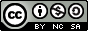 Peer review: Harley et al:  Peer review in academic promotion and publishing (p. 7)
Developmental peer review
Pre-publication peer review
Publication-based peer review
Post-publication peer review
Peer review of data and other scholarly products
Institutional peer review in tenure and promotion
Peer review for grants / funding
Cumulative peer review
Harley and Acord abstract (from 117 page report) excerpt (peer review exercise)
“There is additionally the insidious and destructive “trickle down” of tenure and promotion requirements from elite research universities to less competitive and non- research-intensive institutions. The entire system is further stressed by the mounting—and often unrealistic—government pressure on scholars in developed and emerging economies alike to publish their research in the most select peer-reviewed outlets, ostensibly to determine the distribution of government funds (via research assessment exercises) and/or to meet national imperatives to achieve research distinction internationally. The global effect is a growing glut of low-quality publications that strains the efficient and effective practice of peer review…”
Harley & Acord Recommendations (selected) (peer review exercise)
I. Improve peer review in hiring, tenure, promotion, and grantmaking to reduce the reliance on secondary indicators. 
Read a candidate’s tenure/promotion dossier and shun Impact Factors and other bibliometrics as primary indicators of the quality of that scholar’s work
Harley & Acord Recommendations (selected) (peer review exercise)
I. Improve peer review in hiring, tenure, promotion, and grantmaking to reduce the reliance on secondary indicators. 
Pay for, or otherwise reward, non-publication-based, third-party tenure reviews from the most qualified individuals (be they within or outside of the Academy).
Harley & Acord Recommendations (selected) (peer review exercise)
I. Improve peer review in hiring, tenure, promotion, and grantmaking to reduce the reliance on secondary indicators. 
Encourage scholars to publish peer-reviewed work less frequently and more meaningfully. Limit the quantity of work that can be reviewed to remove the incentive for over-publication.
Harley & Acord Recommendations (selected) (peer review exercise)
I. Improve peer review in hiring, tenure, promotion, and grantmaking to reduce the reliance on secondary indicators. 
Do not punish faculty in tenure and review for following good publication practices.
Harley & Acord Recommendations (selected) (peer review exercise)
II. As members of the academic community, we individually should model good practices and raise awareness within and beyond the Academy.
 Being good role models and mentoring students, advisees, and younger colleagues in good scholarly communication practices that benefit the Academy and society, as well as individual careers. This could include using one’s established prestige in a field to lead or advocate for re-evaluations of peer-review processes in top funding bodies and institutions.
Harley & Acord Recommendations (selected) (peer review exercise)
II. As members of the academic community, we individually should model good practices and raise awareness within and beyond the Academy.
 Being good role models and mentoring students, advisees, and younger colleagues in good scholarly communication practices that benefit the Academy and society, as well as individual careers. This could include using one’s established prestige in a field to lead or advocate for re-evaluations of peer-review processes in top funding bodies and institutions.
Harley & Acord Recommendations (selected) (peer review exercise)
III. Institutions must exert an interest in copyright on peer-reviewed journal articles published by their faculty and make copyright to non-royalty-granting scholarship part of any “public access to scholarship” discussion.
Harley & Acord Recommendations (selected) (peer review exercise)
IV. Institutions and funders should support reasonable and self-sustaining public access publication models for peer-reviewed articles, reward good practices by publishers and societies, and encourage alternative publishing options for faculty.
Harley & Acord Recommendations (selected) (peer review exercise)
V. Restore a real marketplace for journals and revisit the question of antitrust legislation. 
VI. Create alternative paths for a variety of constituencies to access scholarly work.
Sokal hoax
Alan Sokal / Social Texts
http://www.physics.nyu.edu/sokal/
UK Science and Technology Committee
Peer review inquiry
http://www.parliament.uk/business/committees/committees-a-z/commons-select/science-and-technology-committee/inquiries/peer-review/
Houghton et al.
Economic Implications of Alternative Scholarly Publishing Models (EI-ASPM)
http://www.cfses.com/EI-ASPM/
Richard Poynder (journalist): Open and Shut
The Open Access Interviews: Dove Medical Press  http://poynder.blogspot.com/2008/11/open-access-interviews-dove-medical.html
The OA Interviews: Sciyo's Aleksandar Lazinica  http://poynder.blogspot.com/2010/02/oa-interviews-sciyo-aleksandar-lazinica.html
Open Access Scholarly Publishers’ Association (OASPA)
http://www.oaspa.org/
[Speaker Notes: Collecting OA resources]
Some thoughts
Peer review & collaboration
Open research process
References
Harley, Diane, & Acord, Sophia Krzys. (2011). Peer Review in Academic Promotion and Publishing: Its Meaning, Locus, and Future. UC Berkeley: Center for Studies in Higher Education. Retrieved from: http://escholarship.org/uc/item/1xv148c8